Додаток до уроку 
 
Повторення з теми « Побудова графіків функцій та рівнянь з модулем.» 
                      9 клас, поглиблений рівень.
Вчитель вищої категорії спеціалізованої                                     природничо - математичної школи  м. Нікополь                                                                                             Перекрест О.О.
2014  рік.
1.
;                 2.
;                 3.
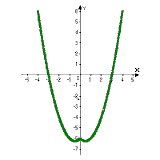 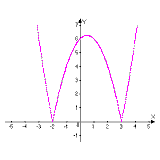 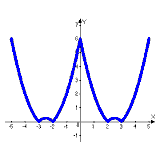 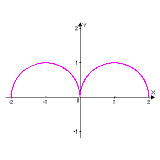 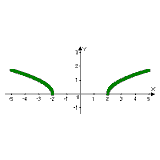 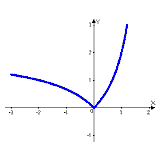 .
.
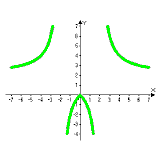 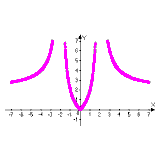 .
.
.
.
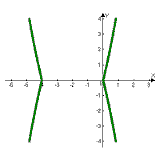 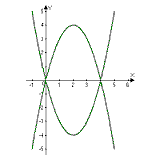 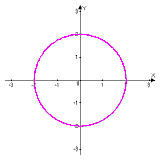 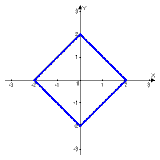 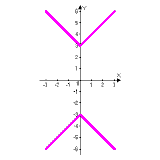 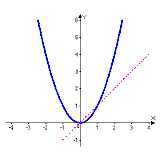 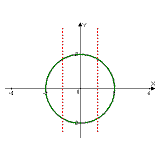 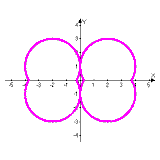